Infections Abstract Clinical Case
Here is where your presentation begins
Contents of This Template
Here’s what you’ll find in this Slidesgo template: 
A slide structure based on a clinical case, which you can easily adapt to your needs. For more info on how to edit the template, please visit Slidesgo School or read our FAQs.
An assortment of pictures that are suitable for use in the presentation can be found in the alternative resources slide.
A thanks slide, which you must keep so that proper credits for our design are given.
A resources slide, where you’ll find links to all the elements used in the template.
Instructions for use.
Final slides with:
The fonts and colors used in the template.
A selection of illustrations. You can also customize and animate them as you wish with the online editor. Visit Stories by Freepik to find more. 
More infographic resources, whose size and color can be edited. 
Sets of customizable icons of the following themes: general, business, avatar, creative process, education, help & support, medical, nature, performing arts, SEO & marketing, and teamwork.
You can delete this slide when you’re done editing the presentation.
Table of Contents
About the Patient
Here you could describe the topic of the section
01
Discussion
02
Here you could describe the topic of the section
Diagnosis
03
Here you could describe the topic of the section
01
About the Patient
Enter a subtitle here if you need it
Introduction
Mercury is the closest planet to the sun and the smallest one in the solar system—it’s only a bit larger than the Moon
Review of Systems
Saturn
Mars
Saturn is composed mostly of hydrogen and helium
It’s a cold place. The planet is full of iron oxide dust
Venus
Mercury
Venus is the second planet from the Sun. It’s terribly hot
Mercury is the smallest one in the Solar System
Identifying Information
Mars
Mercury
Saturn
Despite being red, Mars is a cold place. The planet is full of iron oxide dust
Mercury is the closest planet to the sun and the smallest one in the Solar System
Saturn is the ringed one. It’s a gas giant, composed mostly of hydrogen and helium
Patient Medical History
2005
Age: 25
Jupiter the biggest planet of them all
Gender: Female
Allergies: None
Location: Madrid, Spain
2008
Mercury is the closest planet to the Sun
Symptoms:
Neptune
50%
2014
It’s the farthest planet from the Sun
Jupiter
30%
Physical Examination
Saturn
Mars
Mars is actually a cold place
Saturn is a gas giant
Mercury
Venus
Venus has a beautiful name
Mercury is the smallest
Awesome Words
Findings
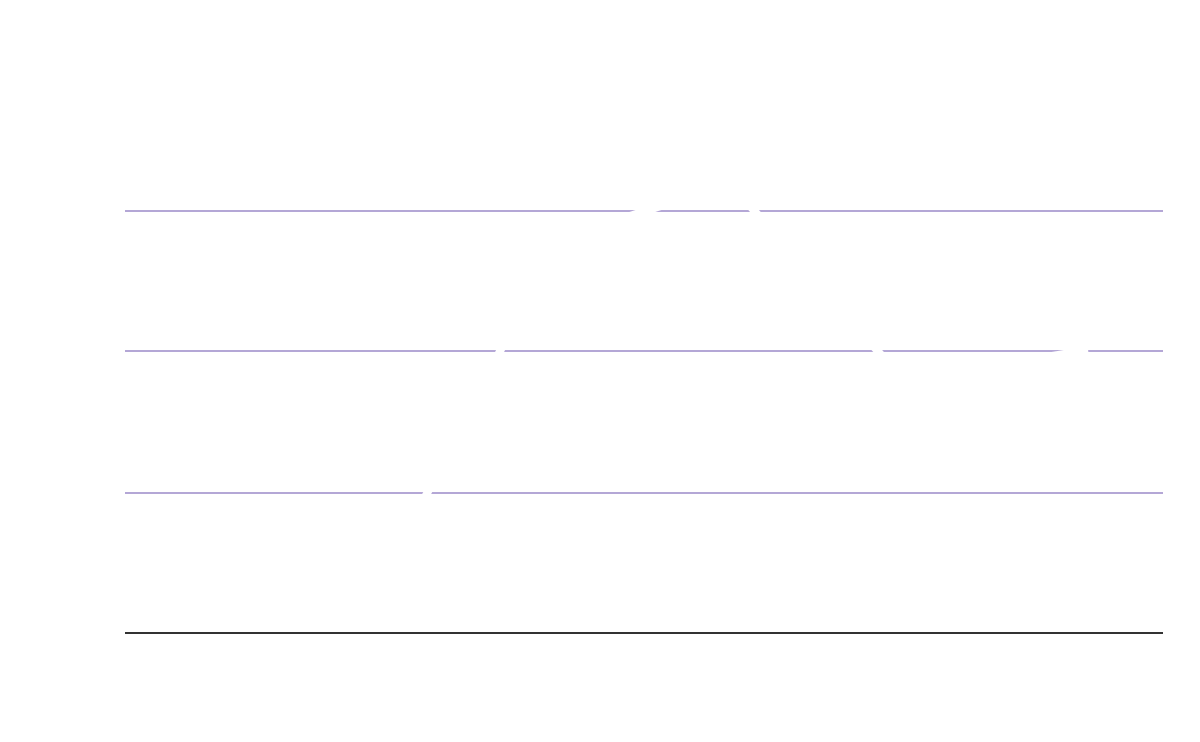 200,000,000
Big number
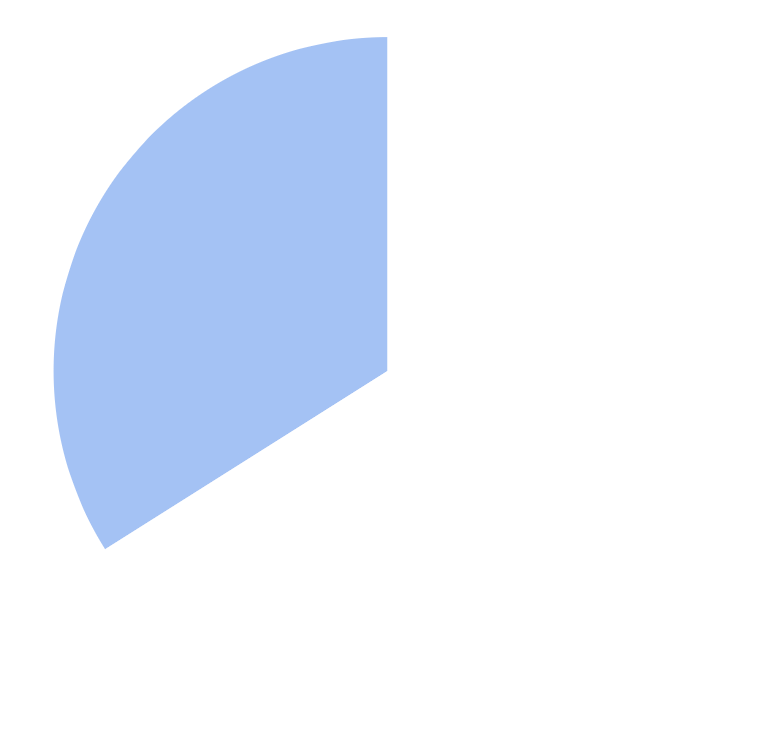 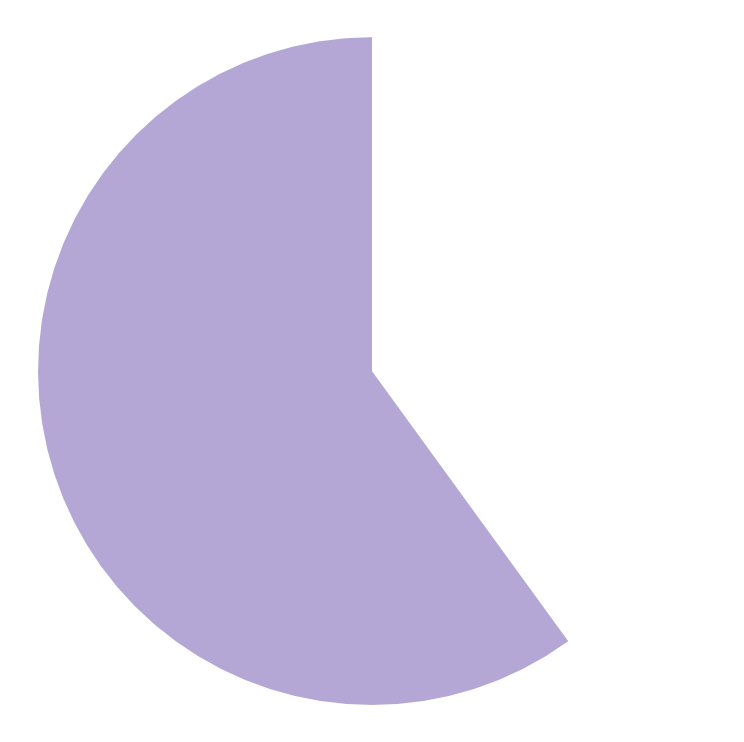 Mars
Mercury
To modify this graph, click on it, follow the link, change the data and paste the resulting graph here
Discussion
Dr. Jenna Doe
Dr. John James
“Despite being red, Mars is a cold place. The planet is full of iron oxide dust”
“Mercury is the closest planet to the sun and the smallest one in the Solar System”
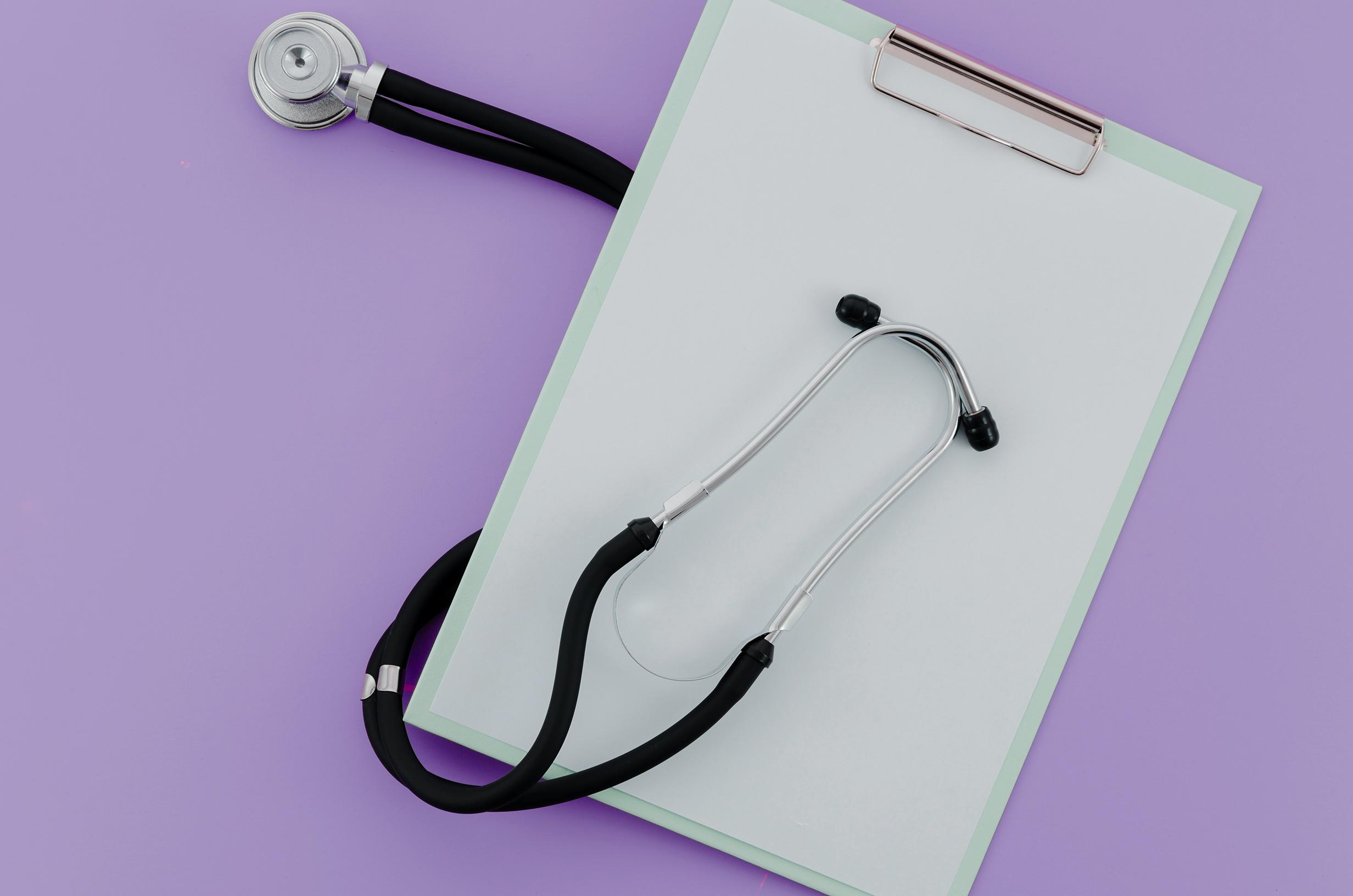 Discussion Summary
Mercury is the closest planet to the Sun and the smallest one in the Solar System—it’s only a bit larger than the Moon
Comparison
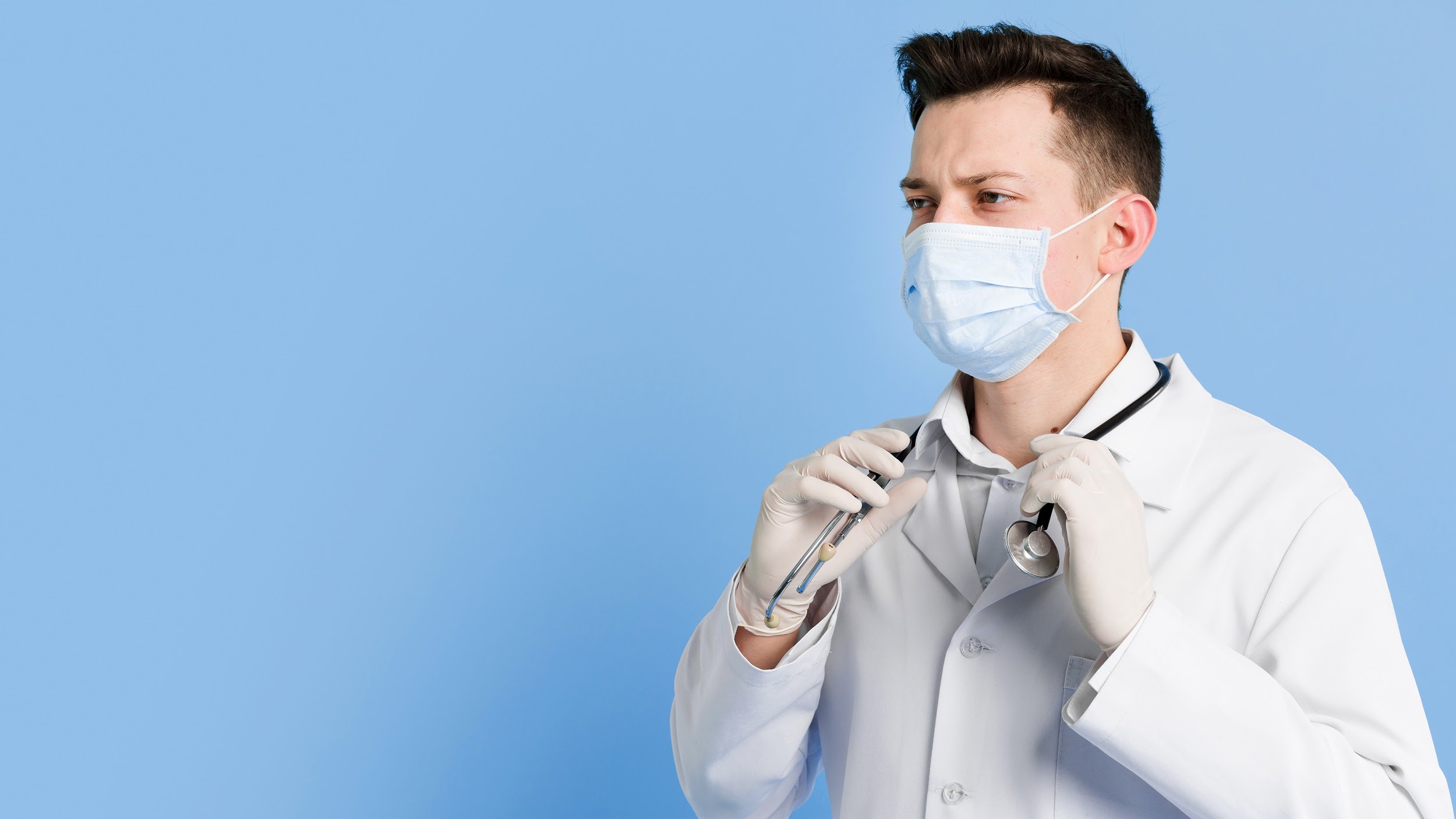 “This is a quote, words full of wisdom that someone important said and can make the reader get inspired.”
—Someone Famous
Diagnosis
Mercury
Neptune
Jupiter
Mercury is the smallest planet
Neptune is the farthest planet
Jupiter is the biggest planet
Saturn
Mars
Venus
Saturn is the ringed one
Mars is actually a cold place
Venus is the second planet
Treatment
Mercury
Neptune
Mercury is the closest planet to the Sun
Neptune is the farthest planet from the Sun
01
02
Saturn
Mars
03
04
Saturn is the ringed one and a gas giant
Despite being red, Mars is actually a cold place
Patient Monitoring
Week 2
Neptune
50%
Jupiter
45%
Week 1
Week 3
Neptune
90%
Neptune
30%
Jupiter
Jupiter
75%
30%
Contraindications & Indications
The reason to stop the treatment
The reason to stop the treatment
The reason to stop the treatment
The reason to start the treatment
The reason to start the treatment
The reason to start the treatment
4,498,300,000
Big numbers catch your audience’s attention
Post-prevention
Neptune
It’s the farthest planet from the Sun
Mars
Mercury
It’s the closest planet to the Sun
Despite being red, Mars is a cold place
Saturn
Saturn is the ringed one and a gas giant
Case Timeline
Mercury is the closest planet to the Sun
Despite being red, Mars is actually a cold place
Day 1
Day 2
Day 3
Day 4
Saturn is the ringed one and a gas giant
Neptune is the farthest planet from the Sun
This Is a Map
Neptune
Neptune is the farthest planet from the Sun
Saturn
Saturn is the ringed one and a gas giant
Conclusions
Do you know what helps you make your point clear? Lists like this one:
They’re simple
You can organize your ideas clearly
You’ll never forget to buy milk!
And the most important thing: the audience won’t miss the point of your presentation
References
Author (year). Title of the publication. Publisher
Author (year). Title of the publication. Publisher
Author (year). Title of the publication. Publisher
Author (year). Title of the publication. Publisher
Author (year). Title of the publication. Publisher
Our Team
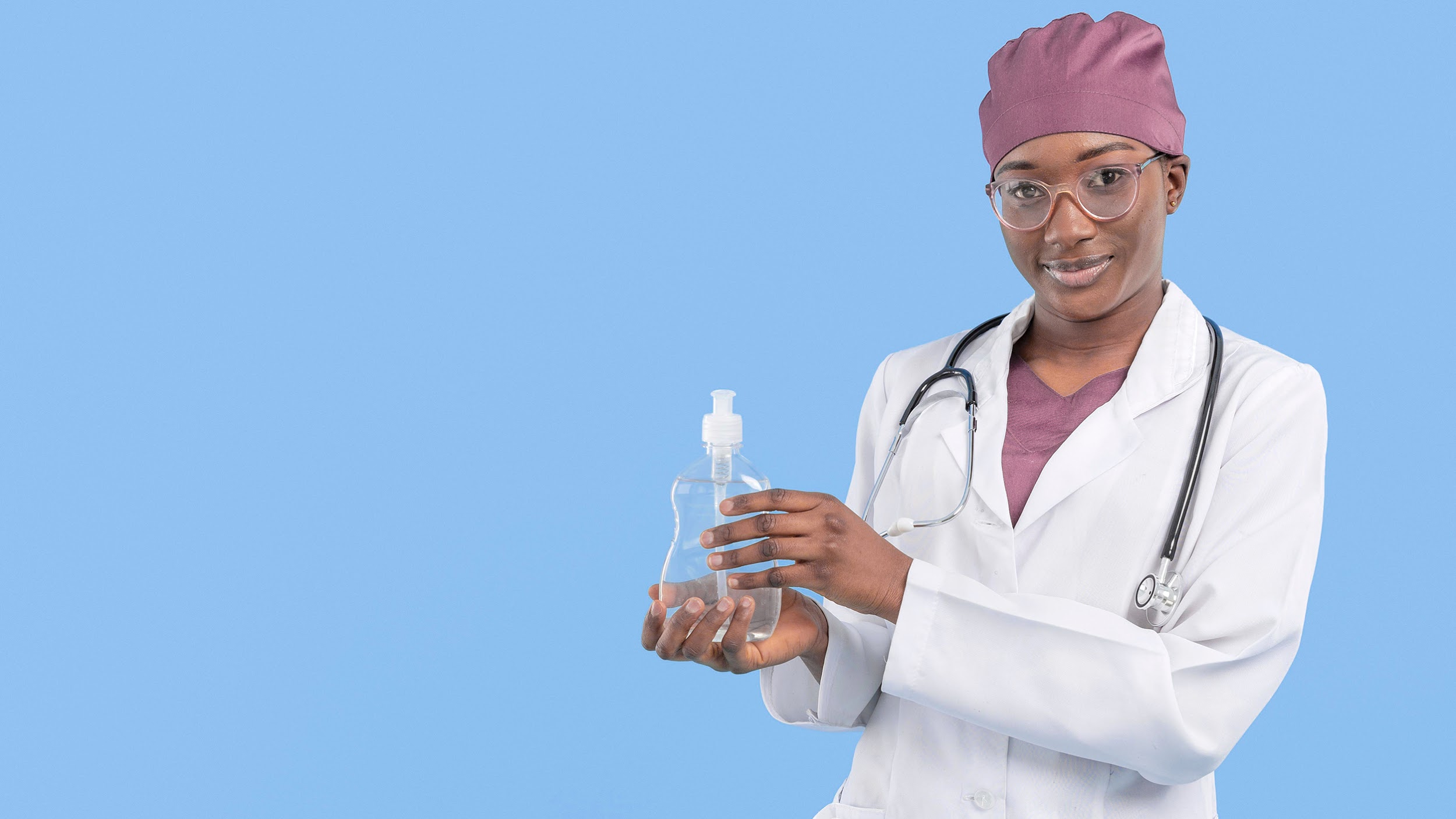 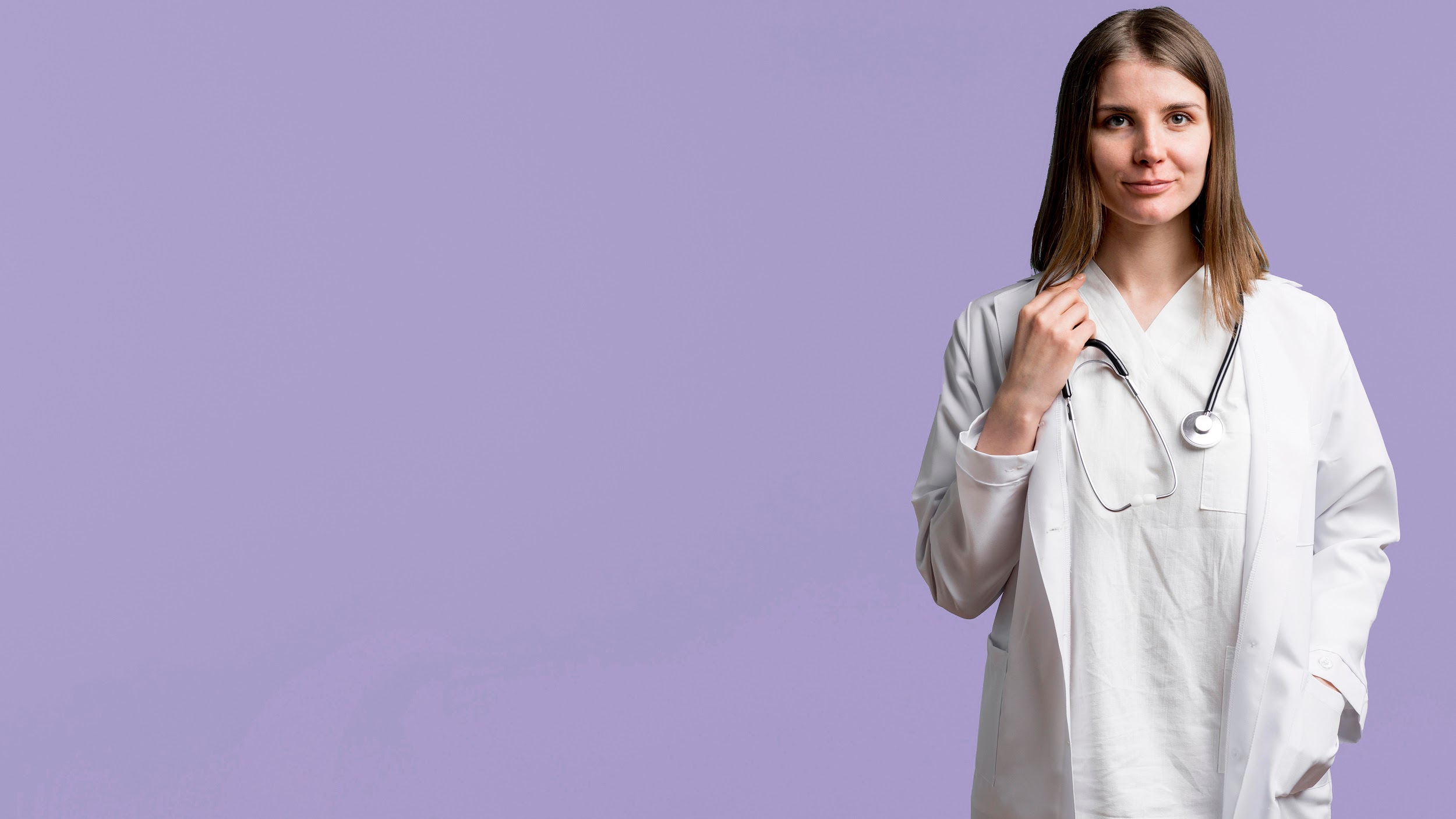 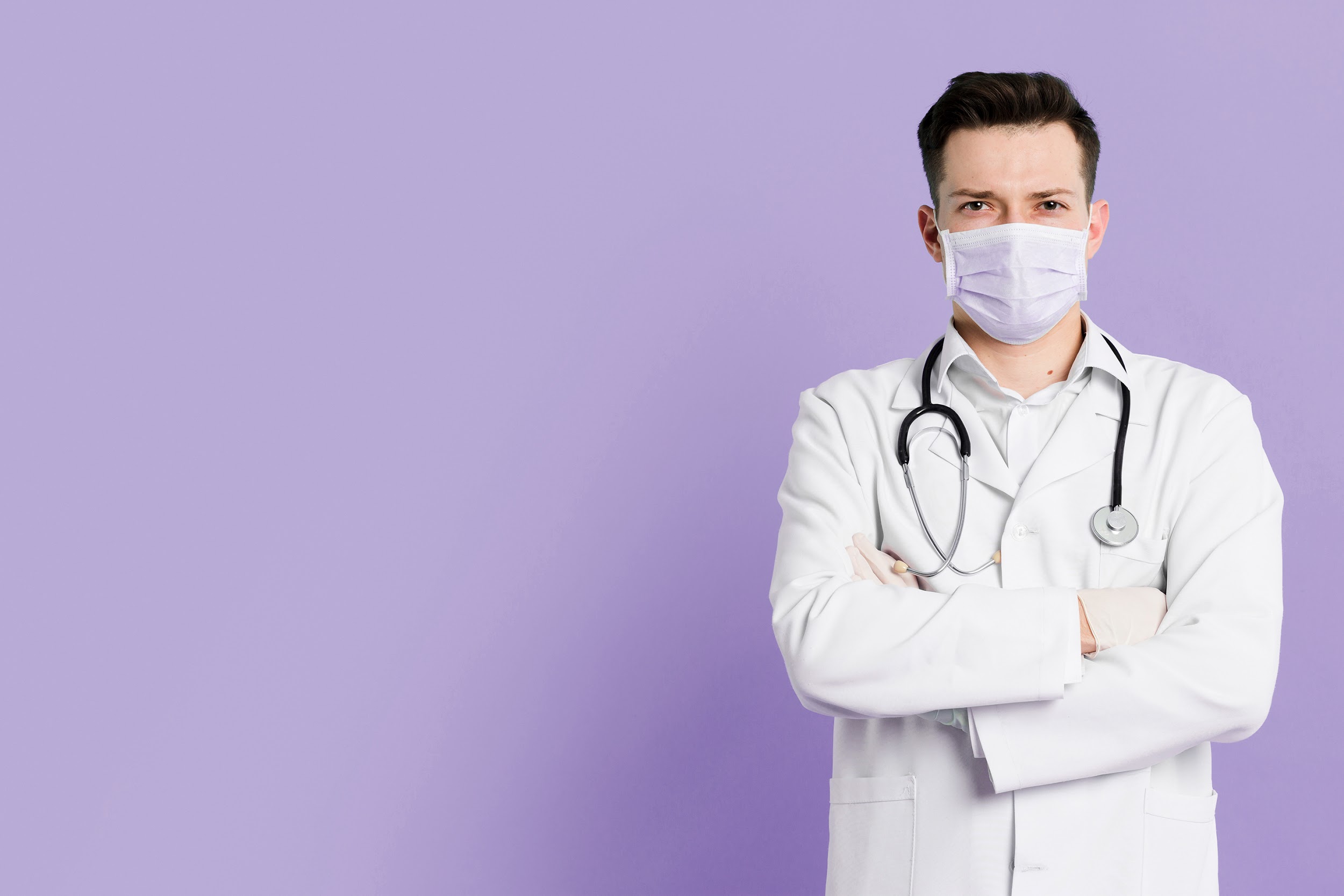 John James
Jenna Doe
Jane Patterson
Saturn is the ringed one and a gas giant
Mercury is the closest planet to the Sun
Neptune is the farthest planet from the Sun
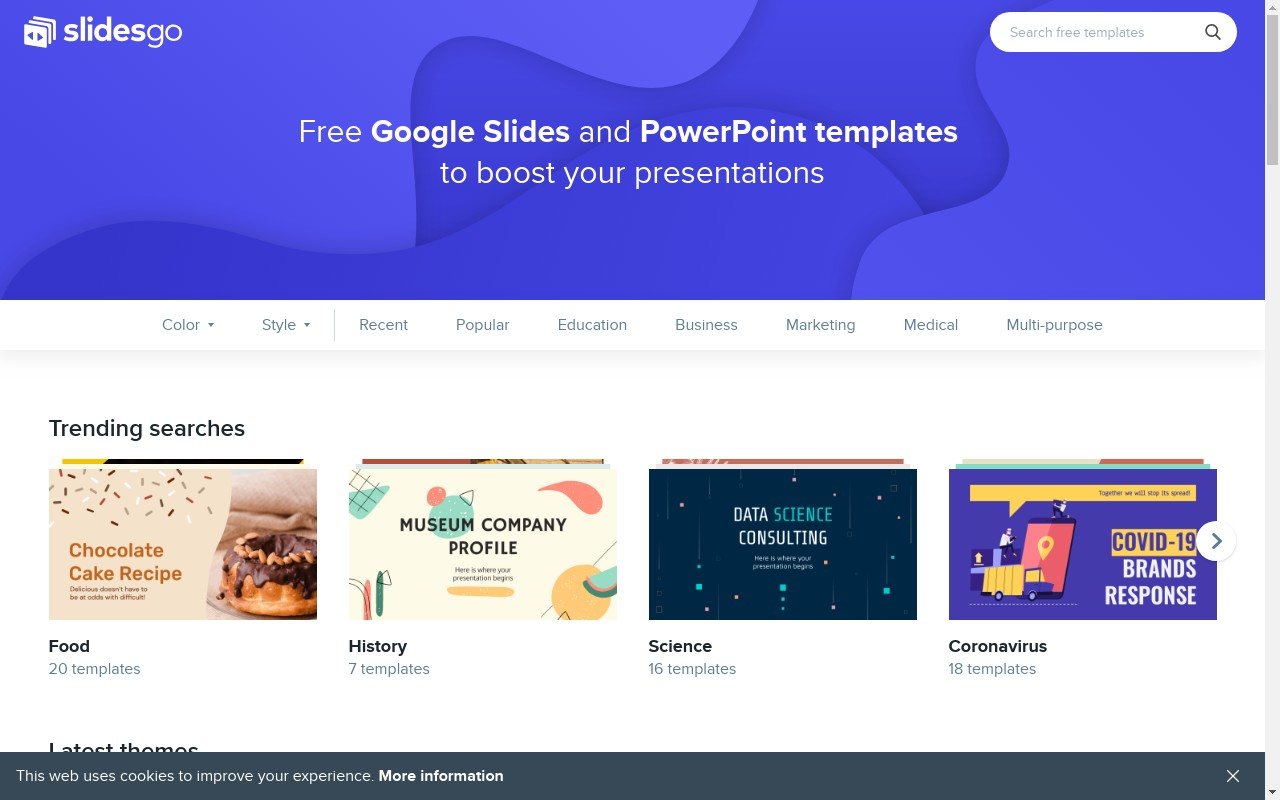 Sneak Peek
Mercury is the closest planet to the Sun and the smallest one in the Solar System—it’s only a bit larger than the Moon
Thanks
Do you have any questions?
addyouremail@freepik.com+91 620 421 838yourcompany.com
Please keep this slide for attribution
Virus Transmission Icon Pack
Alternative Resources
Front view of doctor with medical mask filling syringe with vaccine
Front view of doctor pointing at coronavirus test on his notepad
Online doctor on mobile phone and stethoscope concept with copy space
Pills bottle with copy-space 
Minimalist blue and white pills with plastic bottle
Resources
Vectors
Modern web design concept with flat style
Abstract gradient business card template
Icons
Virus Transmission Icon Pack
Photos
Stethoscope; surgical gloves; eyeglasses; pen; spiral notepad on pink backdrop
Stethoscope over the paper on clipboard against purple backdrop
Front view of doctor with medical mask posing with crossed arms
Female doctor holding a transparent liquid soap bottle 
Front view doctor with copy-space
Doctor with medical mask holding his stethoscope
Instructions for use
In order to use this template, you must credit Slidesgo by keeping the Thanks slide.
You are allowed to:
- Modify this template.
- Use it for both personal and commercial projects.
You are not allowed to:
- Sublicense, sell or rent any of Slidesgo Content (or a modified version of Slidesgo Content).
- Distribute Slidesgo Content unless it has been expressly authorized by Slidesgo.
- Include Slidesgo Content in an online or offline database or file.
- Offer Slidesgo templates (or modified versions of Slidesgo templates) for download.
- Acquire the copyright of Slidesgo Content.
For more information about editing slides, please read our FAQs or visit Slidesgo School:
https://slidesgo.com/faqs and https://slidesgo.com/slidesgo-school
Fonts & colors used
This presentation has been made using the following fonts:
Montserrat
(https://fonts.google.com/specimen/Montserrat)
#a34e92
#768bc5
#b4a7d6
#a4c2f4
Stories by Freepik
Create your Story with our illustrated concepts. Choose the style you like the most, edit its colors, pick the background and layers you want to show and bring them to life with the animator panel! It will boost your presentation. Check out How it Works.
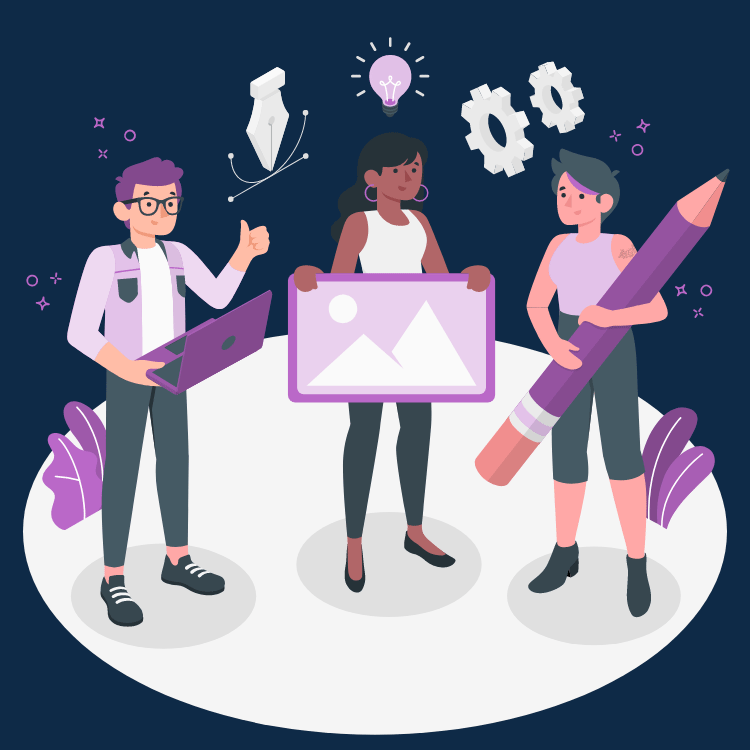 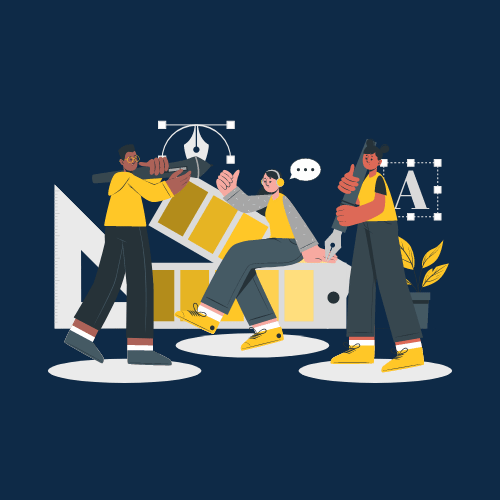 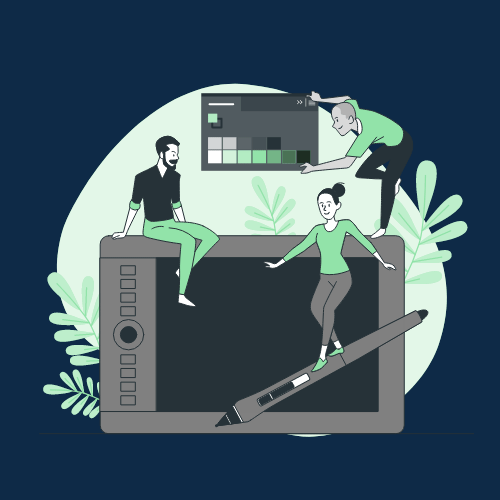 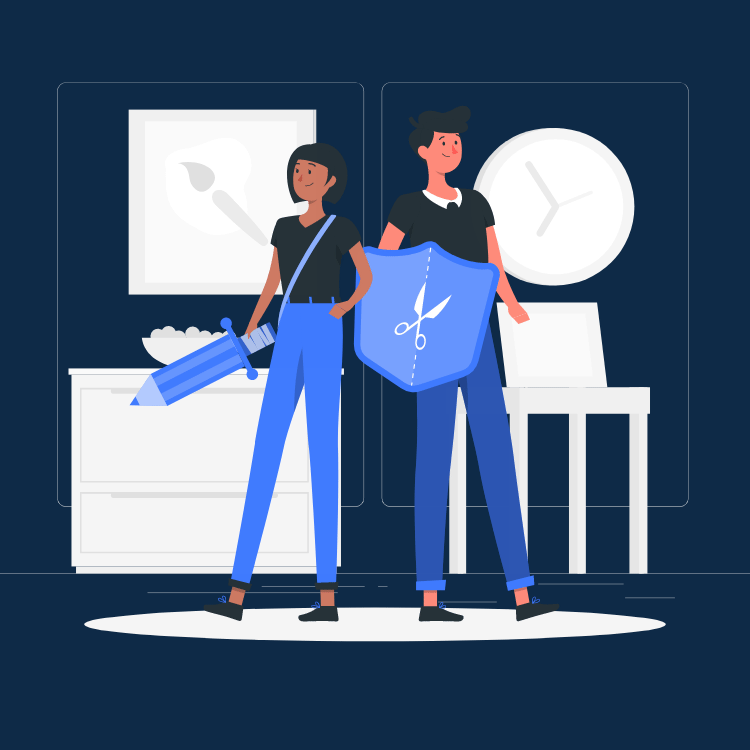 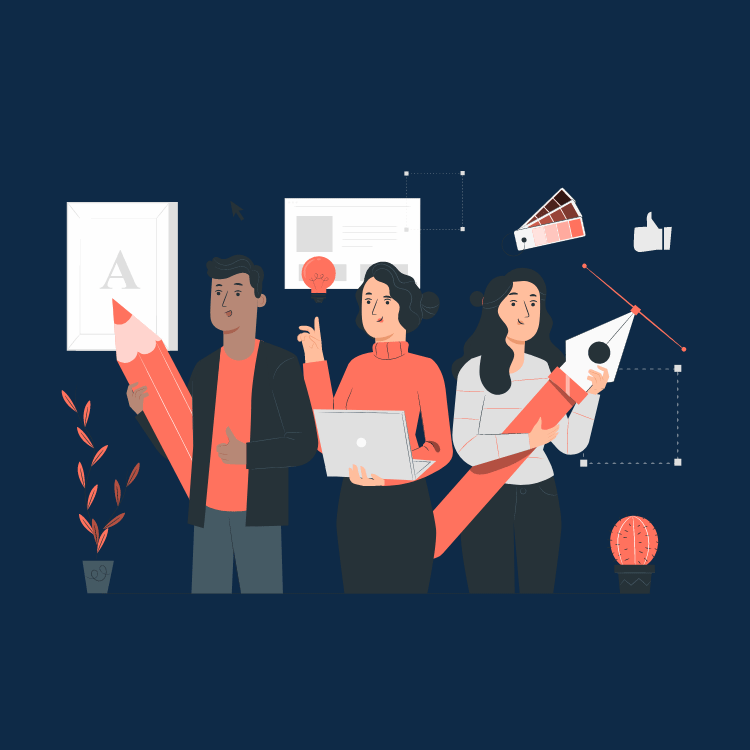 Pana
Amico
Bro
Rafiki
Cuate
Use our editable graphic resources...
You can easily resize these resources without losing quality. To change the color, just ungroup the resource and click on the object you want to change. Then, click on the paint bucket and select the color you want. Group the resource again when you’re done.
FEBRUARY
JANUARY
MARCH
APRIL
PHASE 1
Task 1
FEBRUARY
MARCH
APRIL
MAY
JUNE
JANUARY
Task 2
PHASE 1
Task 1
Task 2
PHASE 2
Task 1
Task 2
Medical Infographics
...and our sets of editable icons
You can resize these icons without losing quality.
You can change the stroke and fill color; just select the icon and click on the paint bucket/pen.
In Google Slides, you can also use Flaticon’s extension, allowing you to customize and add even more icons.
Educational Icons
Medical Icons
Business Icons
Teamwork Icons
Help & Support Icons
Avatar Icons
Creative Process Icons
Performing Arts Icons
Nature Icons
SEO & Marketing Icons
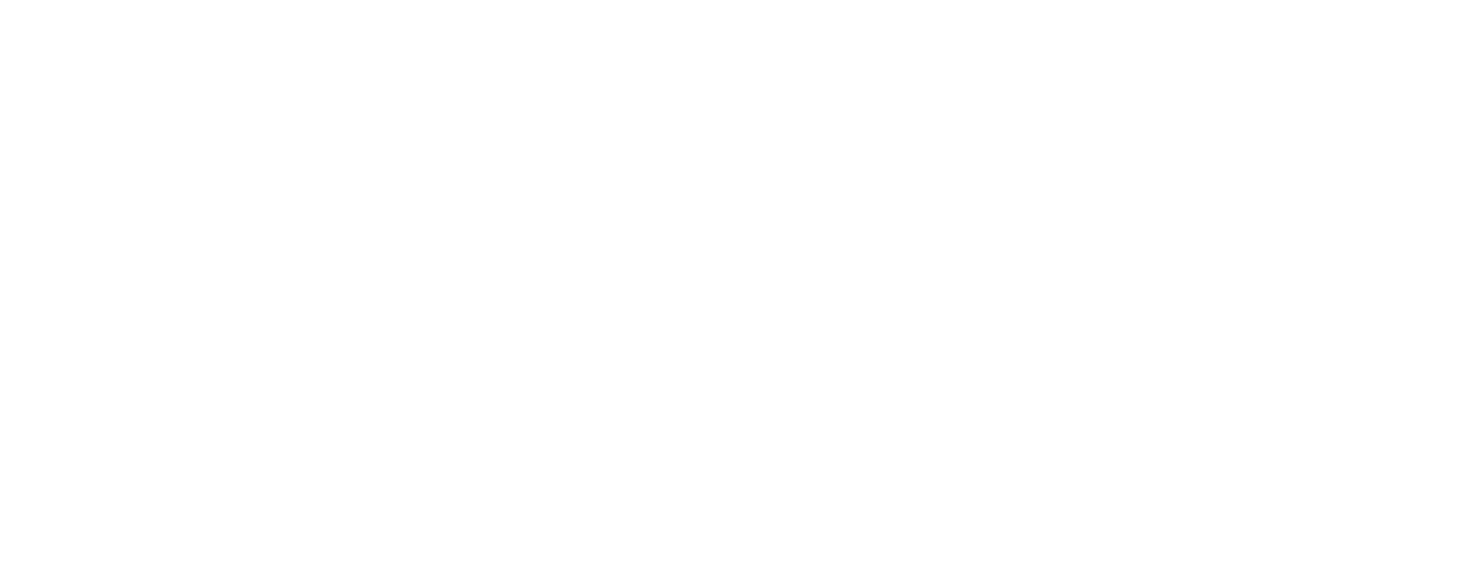